PLAN ESTRATÉGICO Y PLAN DE ACCIÓN 2018
Documento aprobado mediante Resolución 395 de marzo de 2018
JERARQUÍA DE LA PLANEACIÓN
2
MISIÓN Y VISIÓN DE LA ANI
MISIÓN
VISIÓN
Desarrollamos infraestructura a través de Asociaciones Público Privadas, para generar conectividad, servicios de calidad y desarrollo sostenible.

Nuestra gestión se basa en el trabajo en equipo y el crecimiento personal y profesional de nuestro talento humano.
Para el año 2021 la infraestructura de transporte nacional estará entre las mejores de Latinoamérica y la ANI será reconocida a nivel mundial como una entidad modelo en la estructuración y gestión de proyectos.
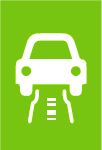 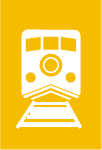 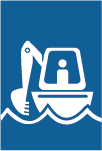 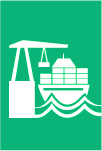 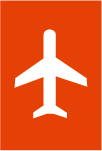 VALORES DE LA ANI
VALORES
Honestidad

Respeto

Compromiso
Diligencia

Justicia

Cooperación
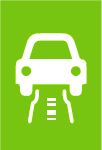 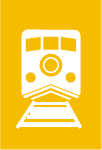 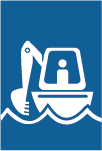 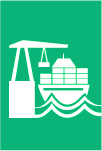 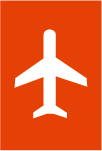 FOCOS ESTRATÉGICOS
1
2
4
3
Plan de Acción Institucional 2018
6
1
Objetivo: Estructurar y adjudicar proyectos de INICIATIVA PUBLICA
Estructurar los proyectos Ruta del Sol I, Nueva Malla Vial del Cauca y Puerto Salgar - San Roque

Estructurar la operación y mantenimiento de los aeropuertos a entregar por la AEROCIVIL

Finalizar la estructuración del Aeropuerto el DORADO II

Estructurar el CAEB Complejo de Actividades Económicas de Buenaventura
Objetivo: Aprobar y adjudicar proyectos de INICIATIVA PRIVADA
Adjudicar 2 proyectos bajo el esquema 4G (ALO Sur y Accesos Norte II)
1
Objetivo: . Desarrollar e implementar el PMT
Elaborar convenios tipo para el desarrollo de acuerdos de infraestructura de accesos a las ciudades

Elaborar un manual de especificaciones técnicas para la construcción de accesos urbanos
Objetivo: Generar nuevas fuentes de recursos propios para el desarrollo de los proyectos y operación de la ANI
Evaluar la viabilidad de la creación de un fondo que permita el uso del valor residual de concesiones como fuente de pago para futuros proyectos de infraestructura

Explorar otras fuentes de financiación para el desarrollo de proyectos (Obras por valorización)
2
Objetivo: Gestionar la etapa de preconstrucción de los proyectos
Suscribir actas de inicio de construcción de proyectos 4G (Puerta del Hierro, Bmanga - Pamplona, Cúcuta - Pamplona, Tercer Carril, Accesos Norte 1, Pacífico 1 y Mulaló - Loboguerrero)
Objetivo: Garantizar la ejecución de obras y planes de inversión
Construcción de nuevos Km´s de calzada (116 Km)

Mejorar y rehabilitar vías concesionadas (416 Km)

Ejecutar Inversión Privada – Proyectos modo carretero ($8 billones)

Ejecutar Inversión Privada – Proyectos otros modos ($1,2 billones)

Poner en servicio la infraestructura aeroportuaria (Aeropuerto de Bucaramanga, Aeropuerto de Quibdó, Aeropuerto de Cúcuta, Calles de Salida CODAD, Terminal de Carga de Rionegro, Edificio Administrativo Barranquilla)
2
Objetivo: Desarrollar e implementar herramientas, metodologías y sistemas para el control y seguimiento integral y eficiente de los proyectos
Implementar la primera fase de la plataforma Super Visor

Monitorear y hacer seguimiento a los proyectos a través de PINES
Objetivo: Fortalecer estrategias y herramientas que garanticen una adecuada gestión de riesgos de la entidad
Integrar los riesgos institucionales al sistema de gestión de calidad
Objetivo: Fortalecer las estrategias y herramientas que garanticen transparencia y confiabilidad en todas las gestiones de la entidad
Fortalecer la cultura de la transparencia a través de:

El diseño e implementación de herramientas que permitan la adopción de la política institucional de transparencia

La divulgación de información actualizada de los proyectos en la página web (Infraestructura abierta)

Divulgar avances y logros a públicos de interés (Gremios, Gobierno, etc)

Presentar el documento de proyecto de Ley para la implementación de Gobierno Corporativo
3
Objetivo: Mantener una comunicación, interacción y gestión efectiva con las demás Entidades Públicas
Contribuir y acompañar las diferentes propuestas de reglamentación de la Ley 1882 de 2018 (Ley de Infraestructura)
Objetivo: Promover la administración digital de la ANI
Implementar el manejo en línea de situaciones administrativas laborales
4
Objetivo: Fortalecer y mantener el Sistema Integrado de Gestión
Certificar a la Entidad en la Norma ISO 9001:2015
META NUEVAS CALZADAS CONSTRUIDAS - 2018
13
NUEVAS CALZADAS CONSTRUIDAS - 2017
14
Nuevas Calzadas Construidas 2014-2018
Proyección de Cierre
2.529 Km
No ejecutado 2015  -2018
Ejecutado Año
Proyección 2018
15
Ejecutado Acumulada
Nuevas Calzadas Construidas 2014-2018
16
META KM´S REHABILITACIÓN Y MEJORAMIENTO- 2018
17
KM´S DE REHABILITACIÓN Y MEJORAMIENTO - 2017
18
Meta Inversión 2018 – Todos los Modos
Total Meta 2018
9,12 Bn
Top 10   Meta 2018 Proyectos  Carreteros
Inversión Privada en infraestructura Carreteras (2015 – 2018)
24
META SINERGIA (BN)
15,5
3,5
8,5
Proyección de Cierre
22,91 Bn
No ejecutado 2015  -2018
Ejecutado Año
Proyección 2018
Ejecutado Acumulada
FIN